PHY 341/641 
Thermodynamics and Statistical Physics

Lecture 36

Review and examples
 
Review of general principles
Review of specific examples
4/27/2012
PHY 341/641 Spring 2012 -- Lecture 36
1
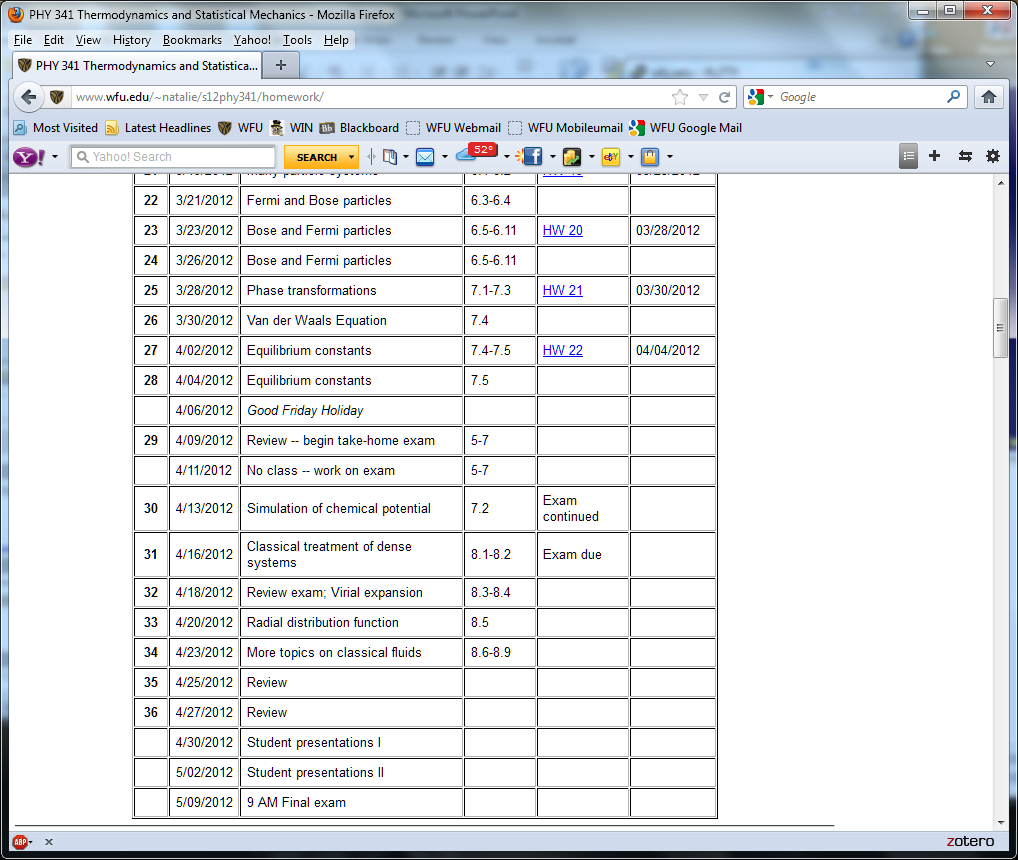 4/30– Laurence, Zac, Eric
5/2  -- Kristen, Audrey, Griffin
4/27/2012
PHY 341/641 Spring 2012 -- Lecture 36
2
Fundamental principles of thermodynamics and statistical mechanics
This course focused on “thermostatics” and statistical mechanics of systems in equilibrium
Thermal equilibrium fixed temperature
First law of thermodynamics
4/27/2012
PHY 341/641 Spring 2012 -- Lecture 36
3
Thermodynamic process  -- WORK
              various sign conventions  !!!#$#!!!
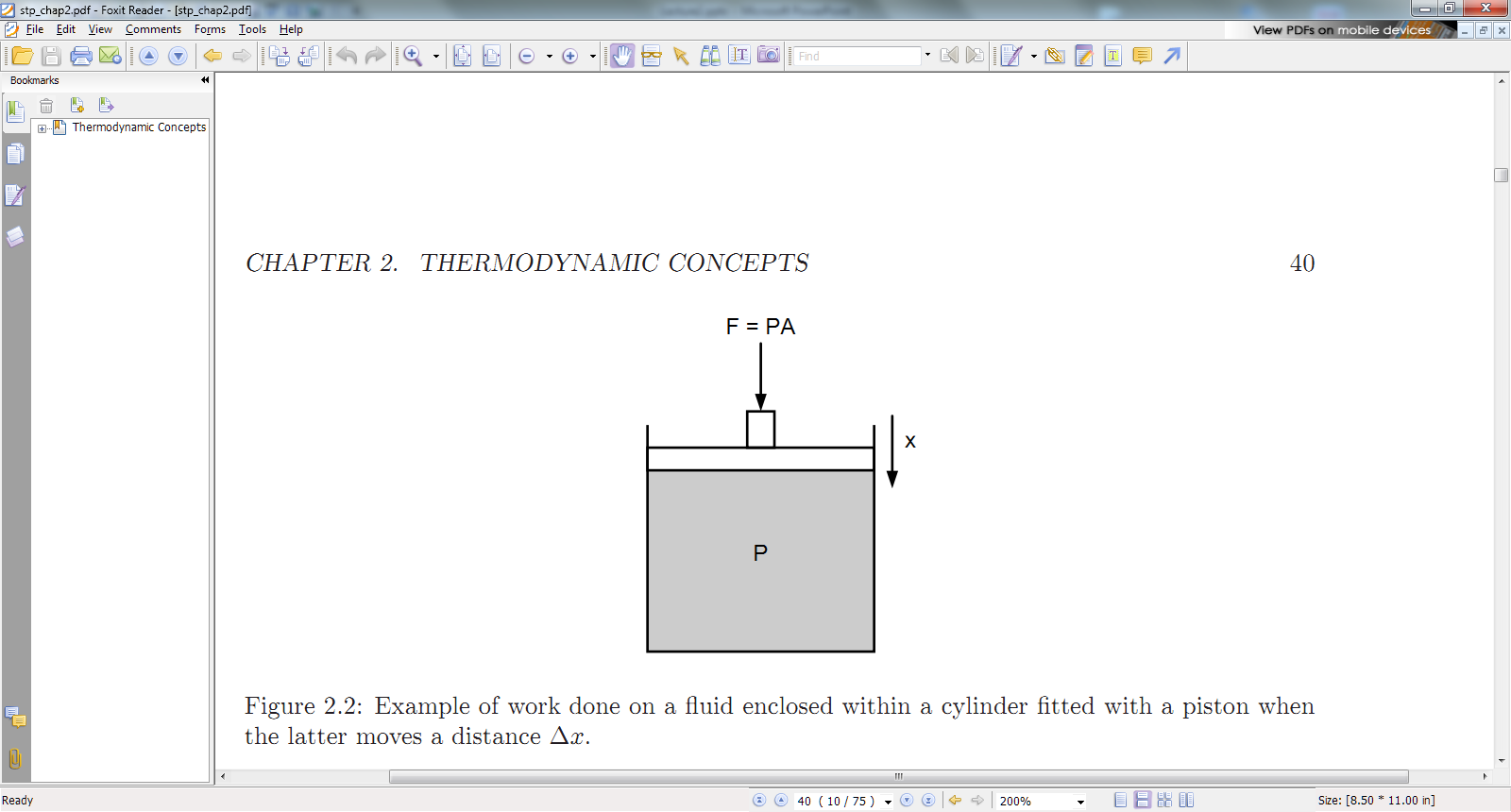 4/27/2012
PHY 341/641 Spring 2012 -- Lecture 36
4
First law of thermodynamics
System of study
Q
W
Controlling medium
4/27/2012
PHY 341/641 Spring 2012 -- Lecture 36
5
Fundamental principles of thermodynamics and statistical mechanics  -- continued
From the analysis of the Carnot cycle, a new state variable – S = entropy was analyzed.   For a “reversible” process this is defined by:
In terms of S, the differential form of the first law of thermodynamics becomes
4/27/2012
PHY 341/641 Spring 2012 -- Lecture 36
6
Fundamental principles of thermodynamics and statistical mechanics  -- continued
Second law of thermodynamics

Kelvin-Planck: It is impossible to construct an engine which, operation in a cycle, will produce no other effect than the extraction of energy from a reservoir and the performance of an equivalent amount of work.
Clausius: No process is possible whose sole result is cooling a colder body and heating a hotter body.
Gould-Tobochnik:There exists an additive function of state known as the entropy S that can never decrease in an isolated system.
4/27/2012
PHY 341/641 Spring 2012 -- Lecture 36
7
Fundamental principles of thermodynamics and statistical mechanics  -- continued
Variables and functions:
4/27/2012
PHY 341/641 Spring 2012 -- Lecture 36
8
Fundamental principles of thermodynamics and statistical mechanics  -- continued
4/27/2012
PHY 341/641 Spring 2012 -- Lecture 36
9
Fundamental principles of thermodynamics and statistical mechanics  -- continued
4/27/2012
PHY 341/641 Spring 2012 -- Lecture 36
10
Fundamental principles of thermodynamics and statistical mechanics  -- continued
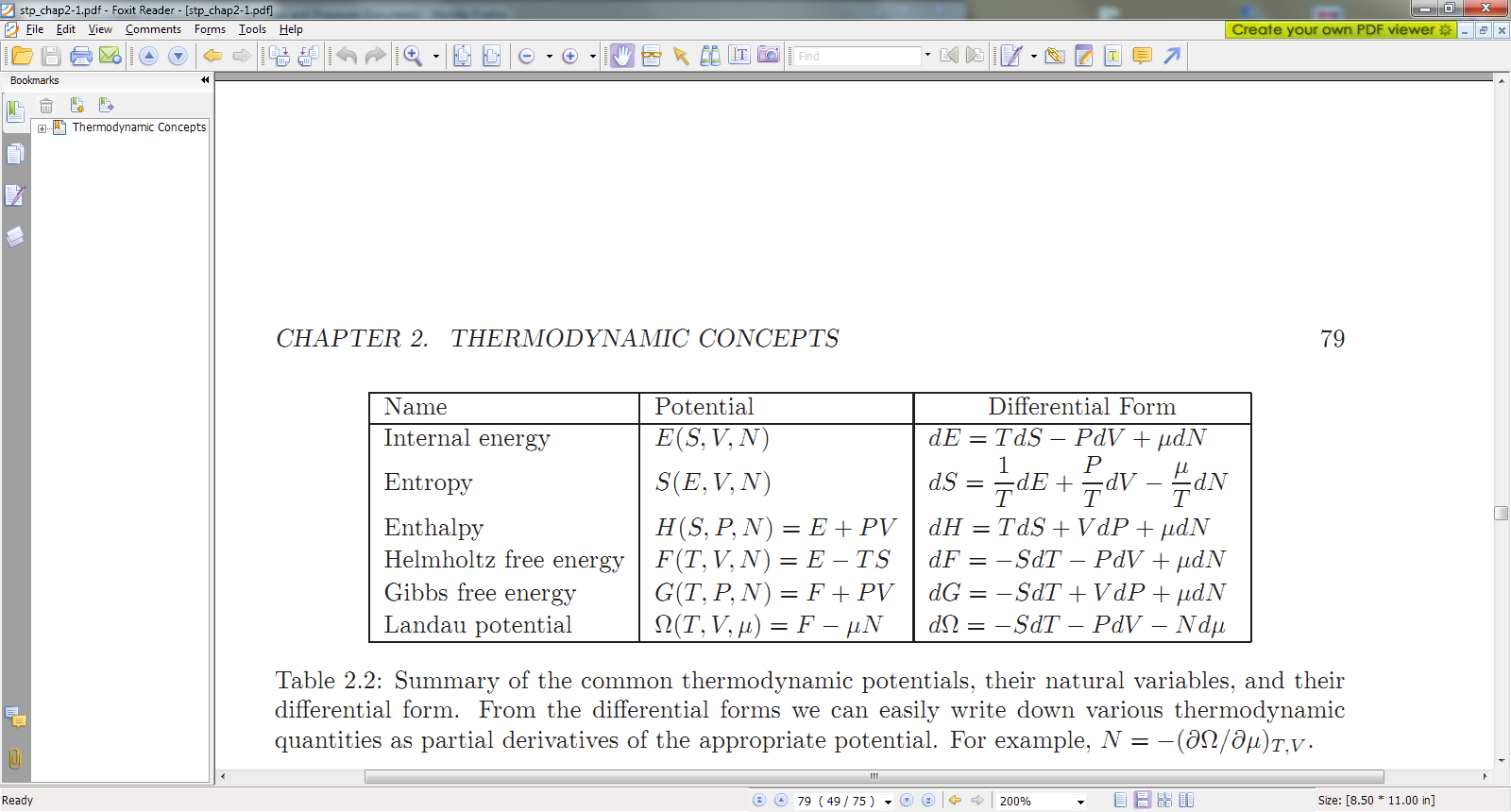 4/27/2012
PHY 341/641 Spring 2012 -- Lecture 36
11
From the mathematical properties of these functions, we can derive the “Maxwell relations”.   For example, simplifying to fixed N:
Maxwell relation
4/27/2012
PHY 341/641 Spring 2012 -- Lecture 36
12
Summary of Maxwell’s relations for a fixed number of particles
4/27/2012
PHY 341/641 Spring 2012 -- Lecture 36
13
Properties of extended Maxwell’s relations
4/27/2012
PHY 341/641 Spring 2012 -- Lecture 36
14
Categories  of  functions  and variables
Extensive  depends on system size
Intensive  independent of system size
4/27/2012
PHY 341/641 Spring 2012 -- Lecture 36
15
4/27/2012
PHY 341/641 Spring 2012 -- Lecture 36
16
Some materials parameters  based on thermodynamic variables and functions
In fact, this should be easy, but as we have seen the “natural” variables of E are E=E(S,V,N) and S=S(E,V,N).
4/27/2012
PHY 341/641 Spring 2012 -- Lecture 36
17
Other useful thermodynamic derivatives
4/27/2012
PHY 341/641 Spring 2012 -- Lecture 36
18
Fundamental principles of thermodynamics and statistical mechanics  -- continued
The connection between the macroscopic viewpoint of thermodynamics and the microscopic viewpoint of statistical mechanics was made by Boltzmann using the statistical properties of large systems.
4/27/2012
PHY 341/641 Spring 2012 -- Lecture 36
19
Other examples of microstate analysis for both classical and quantum systems.

For N particles moving according to the classical mechanical (Newton’s) laws of physics in d-dimensional space (d=1,2,3), Liouville’s theorem shows that phase space  ddNr ddNp spans all possibilites.  In order to count the number of microstates, it is useful to define:
4/27/2012
PHY 341/641 Spring 2012 -- Lecture 36
20
Fundamental principles of thermodynamics and statistical mechanics  -- continued
Extending Boltzmann’s analysis of “microcanonical” ensemble where E is controlled to “canonical” ensemble where T is controlled
Canonical ensemble:
Eb
Es
4/27/2012
PHY 341/641 Spring 2012 -- Lecture 36
21
Canonical ensemble (continued)
4/27/2012
PHY 341/641 Spring 2012 -- Lecture 36
22
Canonical ensemble (continued)
4/27/2012
PHY 341/641 Spring 2012 -- Lecture 36
23
Canonical ensemble:
4/27/2012
PHY 341/641 Spring 2012 -- Lecture 36
24
Canonical ensemble continued – average energy of system:
Heat capacity for canonical ensemble:
4/27/2012
PHY 341/641 Spring 2012 -- Lecture 36
25
Fundamental principles of thermodynamics and statistical mechanics  -- continued
4/27/2012
PHY 341/641 Spring 2012 -- Lecture 36
26
Fundamental principles of thermodynamics and statistical mechanics  -- continued
4/27/2012
PHY 341/641 Spring 2012 -- Lecture 36
27
Fundamental principles of thermodynamics and statistical mechanics  -- continued
Statistics of non-interacting quantum particles
4/27/2012
PHY 341/641 Spring 2012 -- Lecture 36
28
4/27/2012
PHY 341/641 Spring 2012 -- Lecture 36
29
Fermi particle case :
4/27/2012
PHY 341/641 Spring 2012 -- Lecture 36
30
Bose particle case :
4/27/2012
PHY 341/641 Spring 2012 -- Lecture 36
31
Fundamental principles of thermodynamics and statistical mechanics  -- continued
Thermodynamic description of the equilibrium between two forms “phases” of a material under conditions of constant T and P
4/27/2012
PHY 341/641 Spring 2012 -- Lecture 36
32
Example of phase diagram :
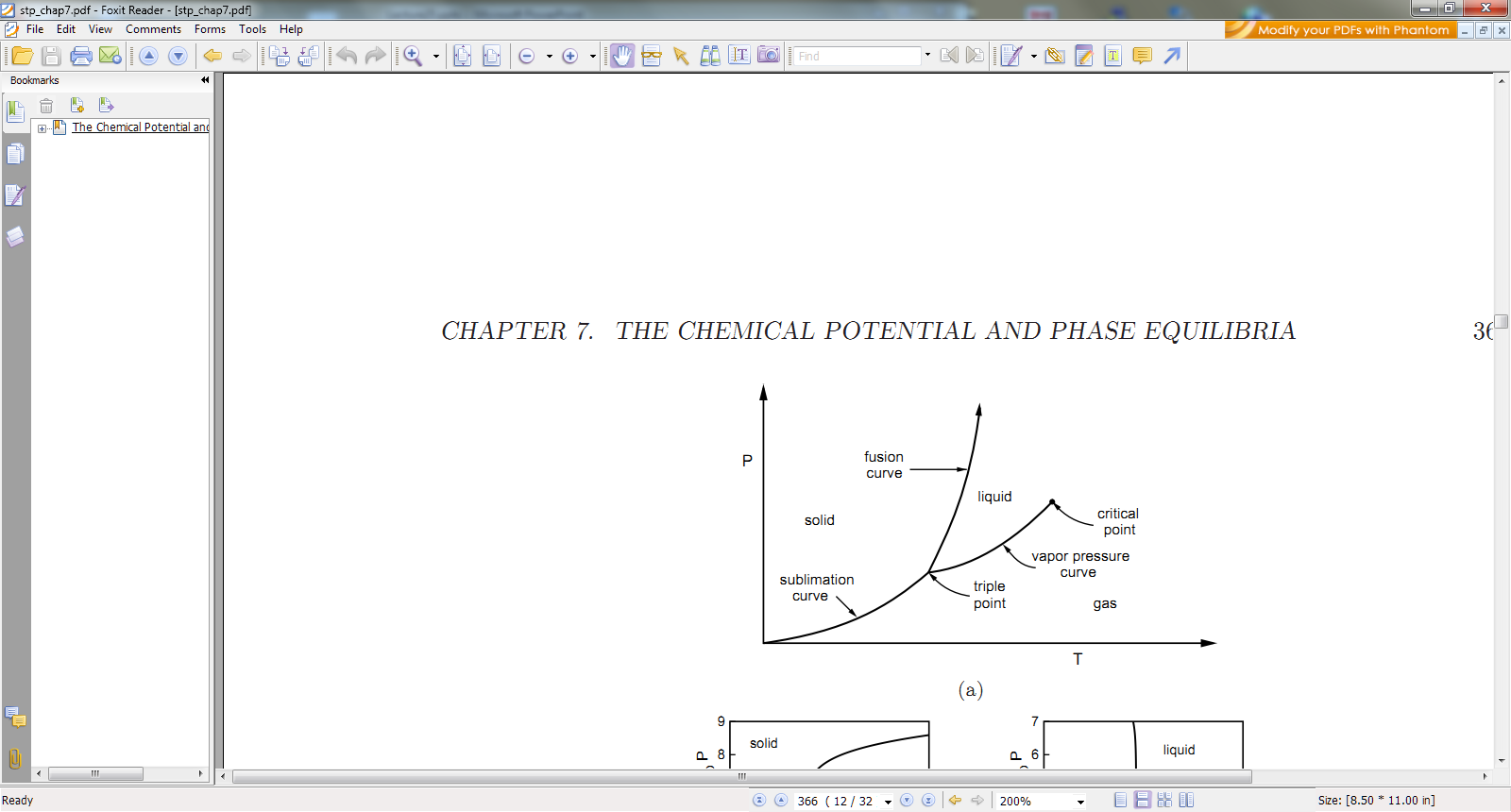 4/27/2012
PHY 341/641 Spring 2012 -- Lecture 36
33
4/27/2012
PHY 341/641 Spring 2012 -- Lecture 36
34
Examples of systems studied using STP principles
The van der Waals equation of state
-- More realistic than the ideal gas law; contains some of the correct attributes for liquid-gas phase transitions.
4/27/2012
PHY 341/641 Spring 2012 -- Lecture 36
35
Summary of results for classical fluid with pair potential:
4/27/2012
PHY 341/641 Spring 2012 -- Lecture 36
36